MISP Assembly
Constant or Immediate Operands
Many times we use a constant in an operation
For example, i++, i--, i += 4, and so on
Since constant operands occur frequently, we should include constants inside arithmetic operations so that they are much faster
MIPS has an add instruction that allows one operand to be a constant
The constant must be in 16 bits, as a signed integer in 2’s complement format

addi $s1, $s2, 100      # $s1 = $s2 + 100
9/12/2015
CDA3100
2
Logical Operations
Often we need to operate on bit fields within a word.
Which allow us to pack and unpack bits into words and perform logical operations such as logical and, logical or, and logical negation
9/12/2015
CDA3100
3
Logical operations
And:
0 and 0 = 0, 0 and 1 = 0, 1 and 0 = 0, 1 and 1 = 1
Or:
0 or 0 = 0, 0 or 1 = 1, 1 or 0 = 1, 1 or 1 = 1
Xor:
0 xor 0 = 0, 0 xor 1 = 1, 1 xor 0 = 1, 1 xor 1 = 0
Bit-wise AND
Apply AND bit by bit
The resulting bit is 1 if both of the input bits are 1 and zero otherwise 
and $t2, $t0, $t1
There is also a version of AND with an immediate
andi $t2,  $t1, 12
The immediate is treated as an unsigned 16-bit number
9/12/2015
CDA3100
5
Bit-wise OR
Apply OR bit by bit
The resulting bit is 1 if at least one of the input bits is 1 and zero otherwise
or $t2, $t0, $t1
There is also a version of OR with an immediate
ori $t2,  $t1, 12
The immediate is treated as an unsigned 16-bit number
9/12/2015
CDA3100
6
Bit-wise XOR
Apply XOR bit by bit
The resulting bit is 1 if two bits are different
xor $t2, $t0, $t1
There is also a version of OR with an immediate
xori $t2,  $t1, 12
The immediate is treated as an unsigned 16-bit number
9/12/2015
CDA3100
7
NOR
Since NOT takes one operand and results in one operand, it is not included in MIPS as an instruction 
Because in MIPS each arithmetic operation takes exactly three operands
Instead, NOR is included
The resulting bit is 0 if at least one of the input bits is 1
nor $t2, $t0, $t1

How to implement NOT using NOR?
Using $zero as one of the input operands
It is included in MIPS as a pseudoinstruction
9/12/2015
CDA3100
8
Questions
With these instructions, how can we load an integer value (like 100) into a register ($t0)?
[Speaker Notes: addi $t0, $zero, 100
ori $t0, $zero, 80]
Questions
How to tell if $t0 is equal to $t1? Suppose you need to set $s0 to be 0 if they are equal and any non-zero value otherwise
[Speaker Notes: Xor, sub, both will work]
Questions
How to tell if $t0 is an odd number? Suppose you need to set $t1 to be 1 if so and 0 otherwise
[Speaker Notes: andi $t1, $t0, 1]
Shifts
Shift instructions move all the bits in a word to the left or to the right
Shift left logical (sll) move all the bits to the left by the specified number of bits
sll $t2, $t0, 2 
Shift right logical (srl) move all the bits to the right 
srl $t2, $t0, 2 

Filling the emptied bits with 0’s
9/12/2015
CDA3100
12
Example
Suppose register $s0 ($16) is 9ten


What do we have in $t2 ($10) after
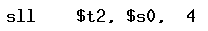 9/12/2015
CDA3100
13
Example
Suppose register $s0 ($16) is 9ten


We have in $t2 ($10) after


The value is 144ten = 9ten  24
In general, shifting left by i bits gives the same result as multiplying by 2i
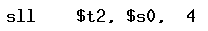 9/12/2015
CDA3100
14
Example
Suppose register $s0 ($16) is 9ten


We have in $t2 ($10) after


The value is NOT 9ten  228 noting that the number is a signed number.
Overflow happens this time
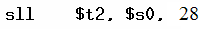 9/12/2015
CDA3100
15
Questions
Suppose $t0 is storing 30, $t1 is storing 20. After the following instructions, what will be the value in $t2?
sub $t2, $t0, $t1
srl $t2, $t2, 2
ori $t2, $t2, 10 
 
(a) 8
(b)10  
(c)18
(d) None of the above.
[Speaker Notes: 30-20=10=1010. srl =10, or with 10 becomes 10. So. (b)]
Questions
Suppose word array A stores 0,1,2,3,4,5,6,7,8,9, in this order. Assume the starting address of A is in $s0. After the following instructions, what will be the value in $t0?

	addi $s0, $s0, 32
	lw $t0, 4($s0)
	andi $t0, $t0, 1 
 
(a) 0
(b) 8  
(c) 9
(d) None of the above.
[Speaker Notes: (d) 1]
Questions
Assume A is an integer array with 10 elements storing 0,1,2,3,4,5,6,7,8,9. Assume the starting address of A is in $s0 and $t0 is holding 3. After the running the following code, what will be the content of $t0? 

	sll $t0, $t0, 3 
	add $t0, $s0, $t0
	lw $t0, 0($t0)
	srl $t0, $t0, 1
 
(a) 3 
(b) 1
(c) 0 
(d) None of the above.
[Speaker Notes: Answer: a.]